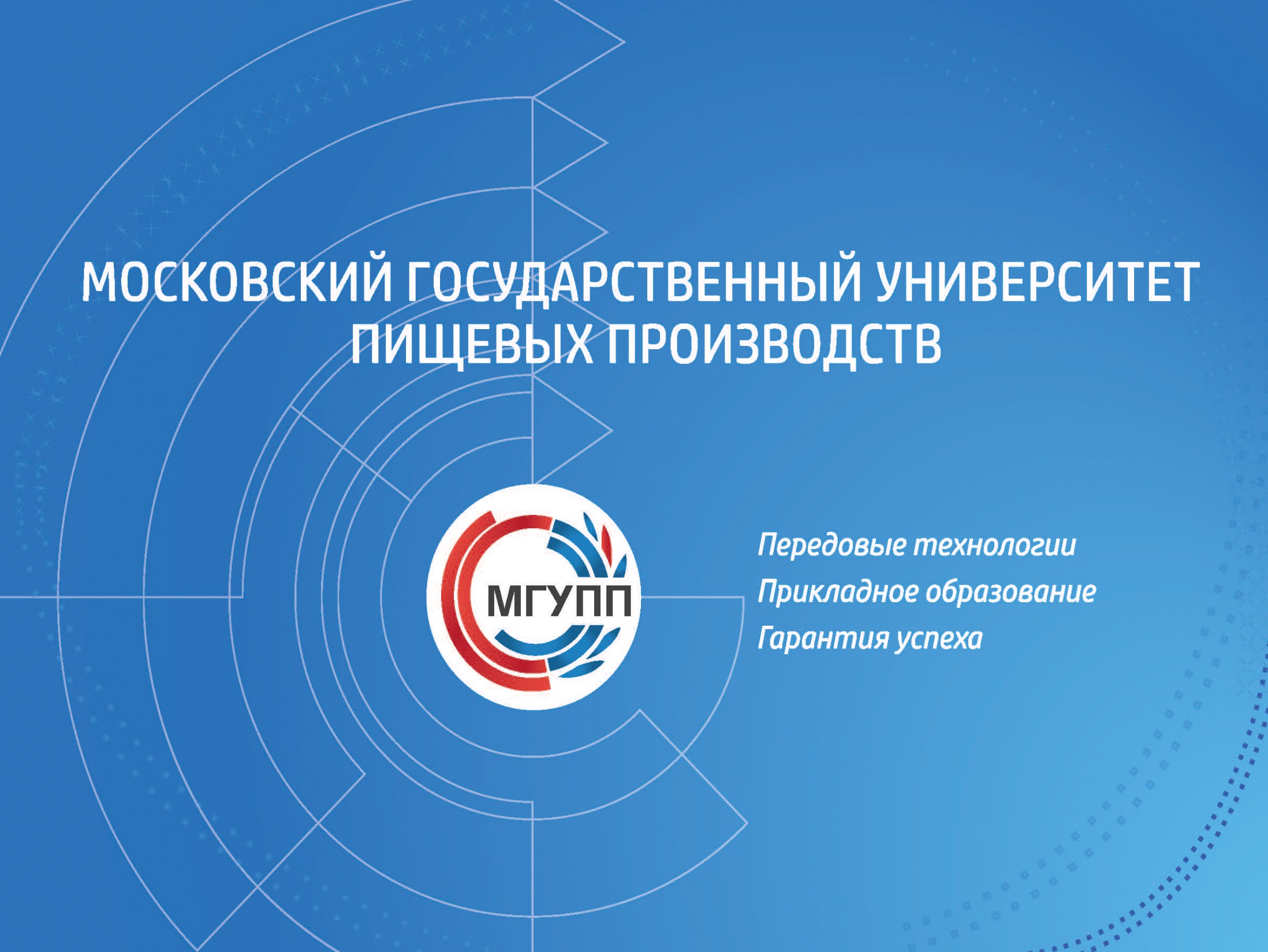 Московский государственный университет пищевых производств – базовый Вуз России в области пищевой и перерабатывающей промышленности
Список институтов и учебных центров МГУПП
Международная гимназия МГУПП 
Международный технологический колледж МГУПП 
Институт инновационных технологий и биоиндустрии продуктов питания 
Институт биотехнологии и высокотехнологичных пищевых производств 
Институт ветеринарно-санитарной экспертизы, биологической и пищевой безопасности 
Институт экономики и управления в пищевой отрасли 
Институт международного образования
Медицинский институт непрерывного образования 
Институт непрерывного и on-line образования
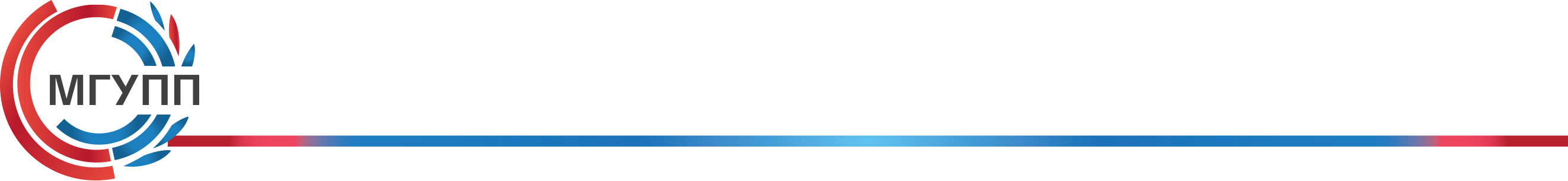 НАПРАВЛЕНИЯ ОБУЧЕНИЯ
Биоэкология
Биотехнология для пищевой промышленности и сельского хозяйства
Технология и управление предприятиями ресторанного бизнеса
Технология продуктов длительного хранения, детского и функционального питания
Технология хлеба, кондитерских и макаронных изделий
Технология жиров, эфирных масел и парфюмерно-косметических продуктов
Пивоварение. Технологии напитков
Бродильные технологии, виноделие. Сомелье. Сенсорика
Технологии молочных продуктов, пробиотиков и сыроварения
Технология мяса и мясных продуктов
Ветеринарно-санитарная экспертиза и биологическая безопасность
Ветеринария
Холодильная, криогенная техника и системы жизнеобеспечения 
Таможенное дело
Экономика и Менеджмент
Информатика и вычислительная техника
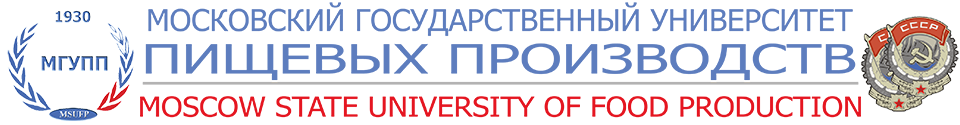 Формы получения образования:    очная, очно-заочная, заочная,      заочно-дистанционная
Образовательный процесс в МГУПП ведется по:
25 направлениям подготовки бакалавров;
37 специальностям подготовки инженеров;
8 направлениям подготовки магистров.
Документы при поступлении
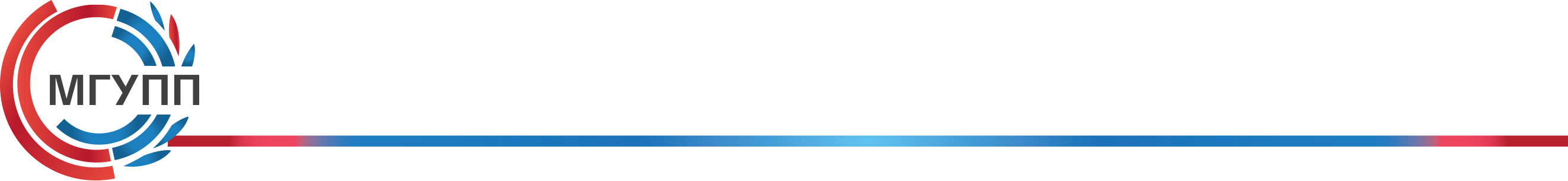 Паспорт;
Перевод паспорта на русский язык, заверенный нотариально;
Документ об образовании; 
Перевод документа об образовании на русский язык, заверенный нотариально;
6 фотографий 3х4 см
Медицинская справка 
Перевод медицинской справки на русский язык, заверенный нотариально.
ПРИГЛАШАЕМ В НАШ УНИВЕРСИТЕТ
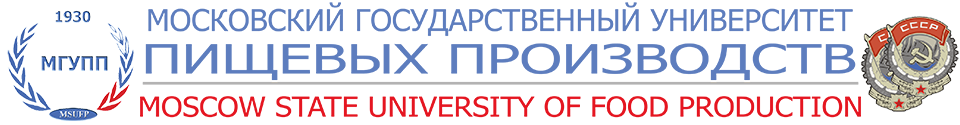 Телефоны для справок:
+99871 2667800
+99871 2667778